Introduction to Workflows with Taverna and myExperiment
Aleksandra Pawlik
University of Manchester
 materials by Katy Wolstencroft and Aleksandra Pawlik


Cranfield, 22nd January 2015
http://www.taverna.org.uk/
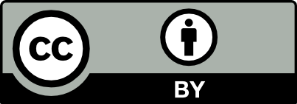 This work is licensed under a 
Creative Commons Attribution 3.0 Unported License
Data Deluge
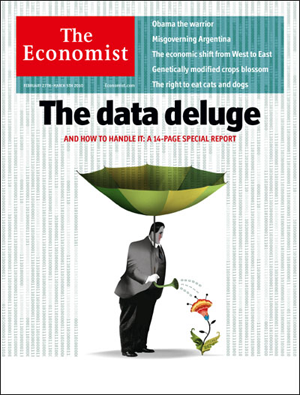 ‘Omics data
Next Gen Sequencing
eGovernment
World bank data
Climate change data
Large scale physics
Large Hadron collider
Astronomy
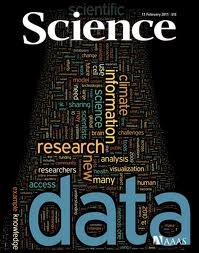 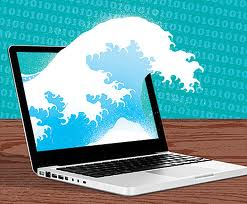 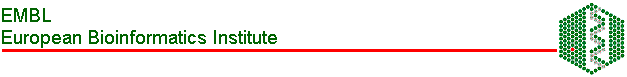 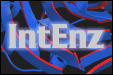 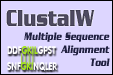 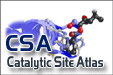 Lots of Resources
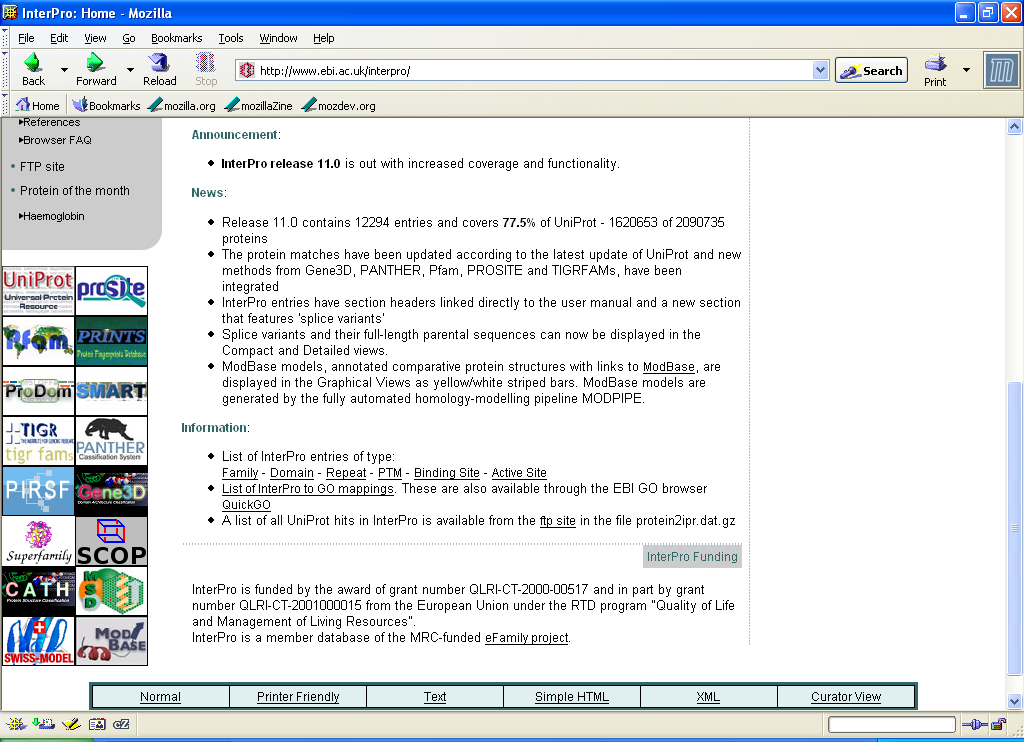 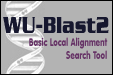 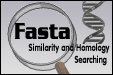 NAR 2014: 1552 databasesGenbank 2014-04: 172 million sequences, 162 billion basepairsWGS 2014-04: 774 billion basepairs
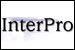 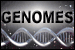 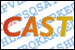 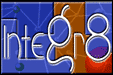 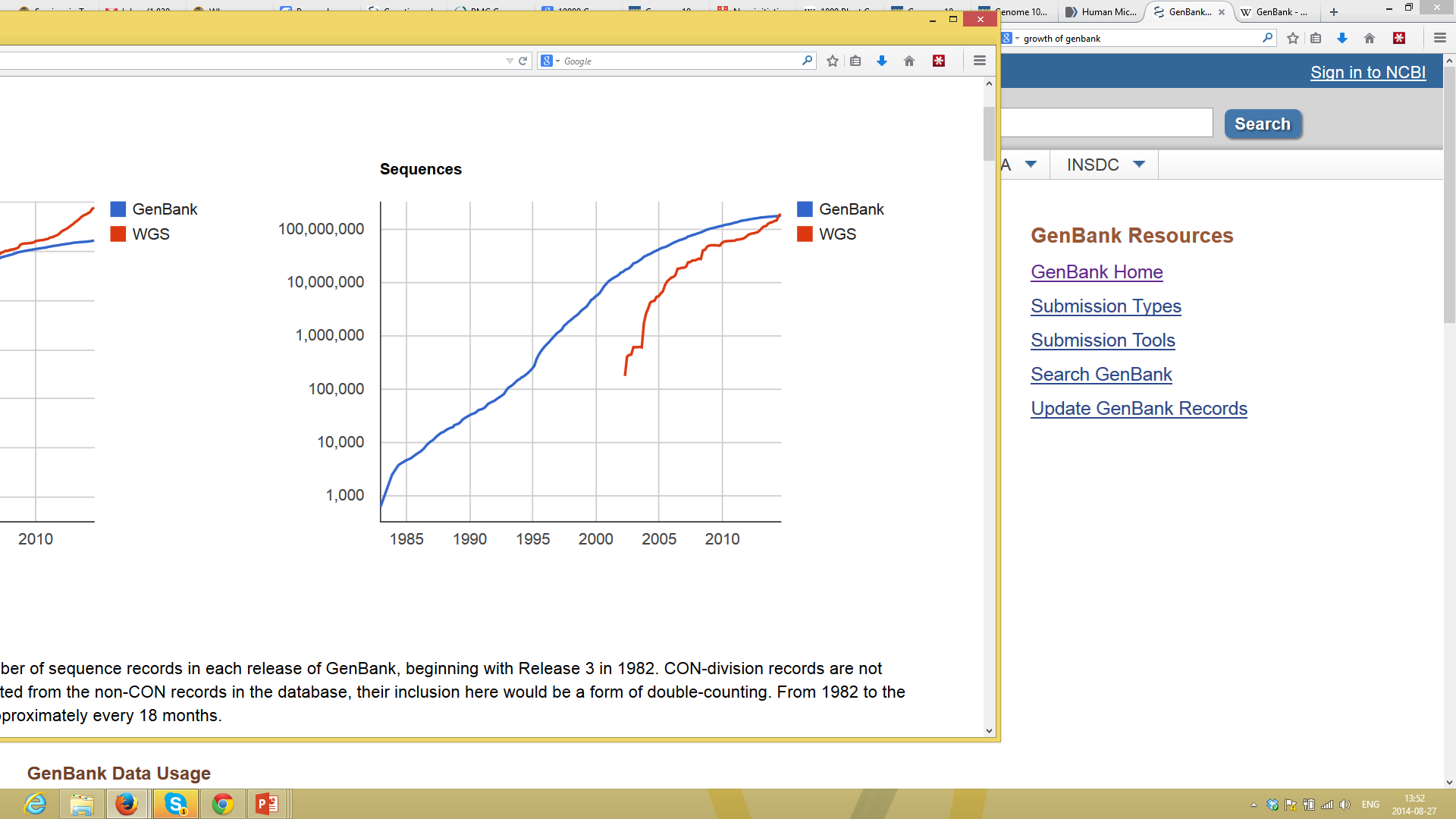 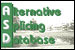 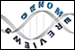 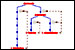 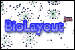 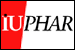 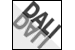 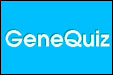 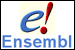 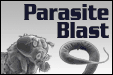 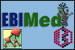 Next Generation Sequencing
2008-2012: 1000 Genome Project
A Deep Catalog of Human Genetic Variation
2009-: Genome 10k project  
A genomic zoo—DNA sequences of 10,000 vertebrate species, approximately one for every vertebrate genus.
2012-: Human Microbiome Project
Characterise the microbial communities found at several different sites on the human body
Where is the data?
Repositories run by major service providers (e.g. NCBI, EBI)
Local project stores
Static web pages
Dynamic web applications
FTP servers (!)
Inside PDFs 
Web Services 
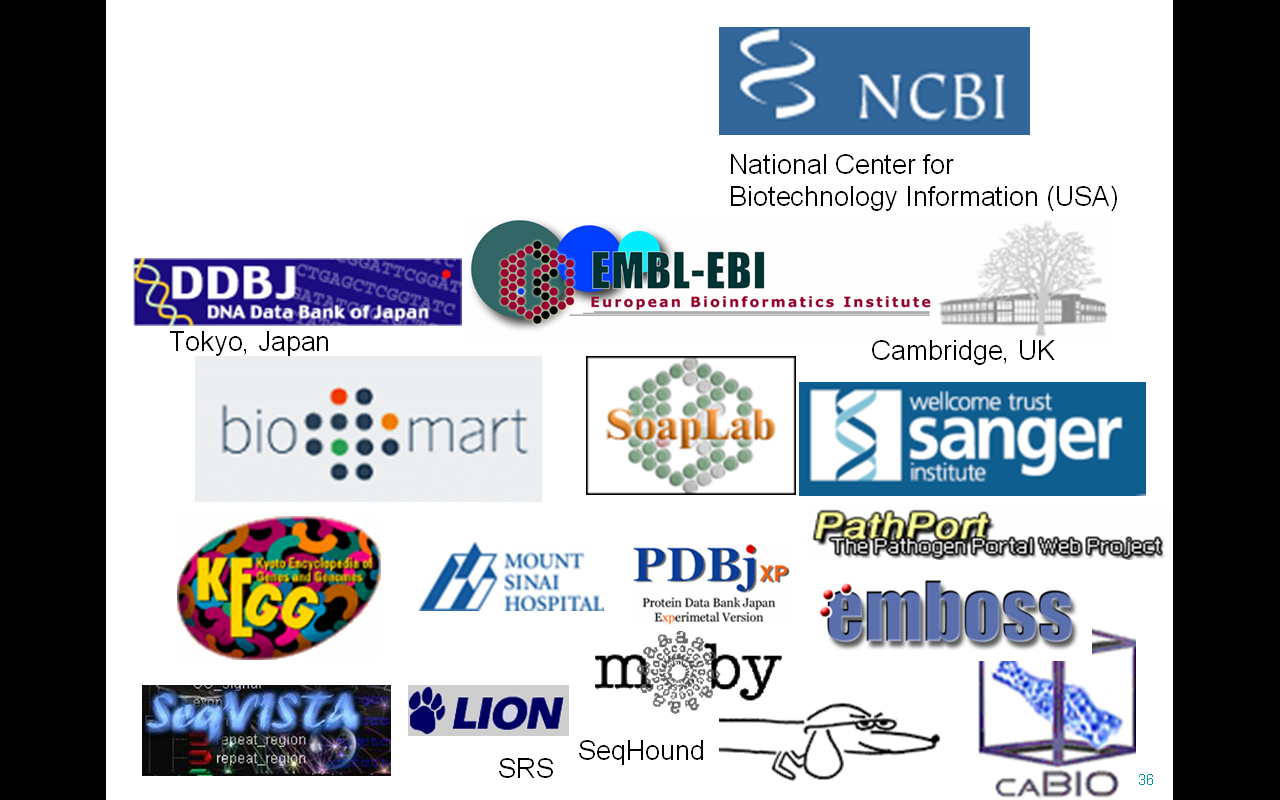 The implicit workflow
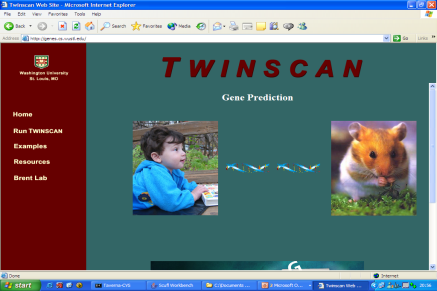 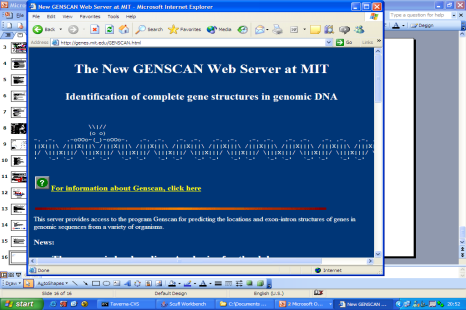 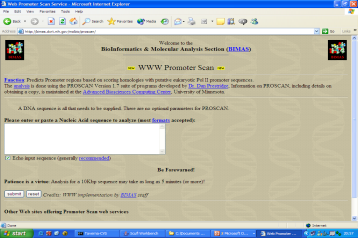 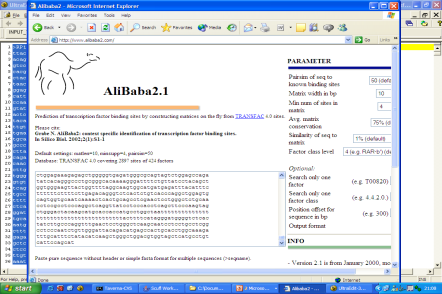 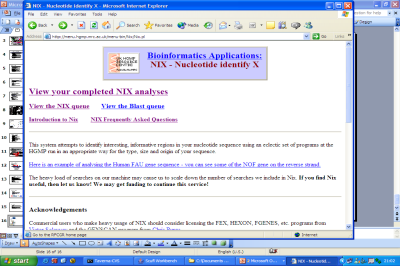 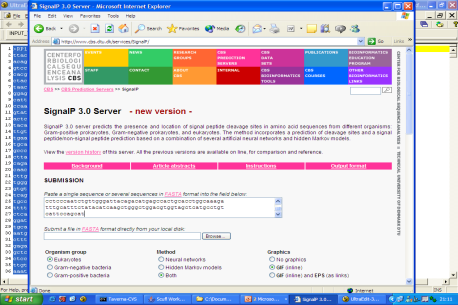 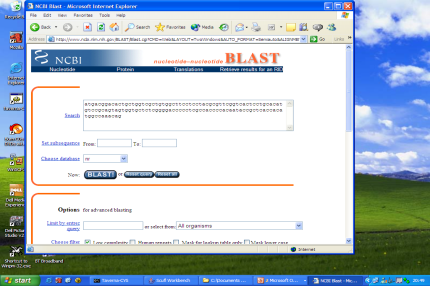 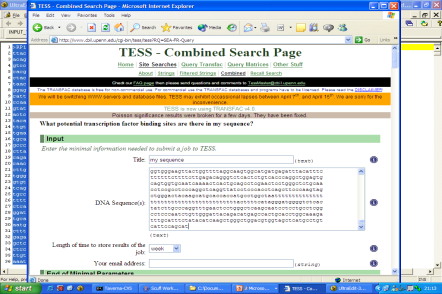 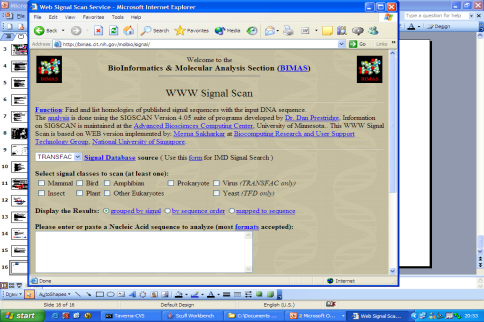 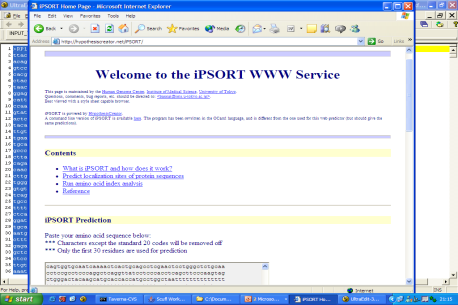 12181 acatttctac caacagtgga tgaggttgtt ggtctatgtt ctcaccaaat ttggtgttgt    12241 cagtctttta aattttaacc tttagagaag agtcatacag tcaatagcct tttttagctt    12301 gaccatccta atagatacac agtggtgtct cactgtgatt ttaatttgca ttttcctgct    12361 gactaattat gttgagcttg ttaccattta gacaacttca ttagagaagt gtctaatatt    12421 taggtgactt gcctgttttt ttttaattgg gatcttaatt tttttaaatt attgatttgt    12481 aggagctatt tatatattct ggatacaagt tctttatcag atacacagtt tgtgactatt    12541 ttcttataag tctgtggttt ttatattaat gtttttattg atgactgttt tttacaattg    12601 tggttaagta tacatgacat aaaacggatt atcttaacca ttttaaaatg taaaattcga    12661 tggcattaag tacatccaca atattgtgca actatcacca ctatcatact ccaaaagggc    12721 atccaatacc cattaagctg tcactcccca atctcccatt ttcccacccc tgacaatcaa    12781 taacccattt tctgtctcta tggatttgcc tgttctggat attcatatta atagaatcaa
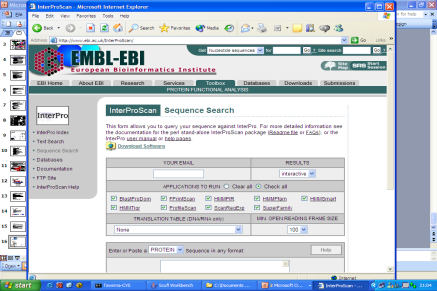 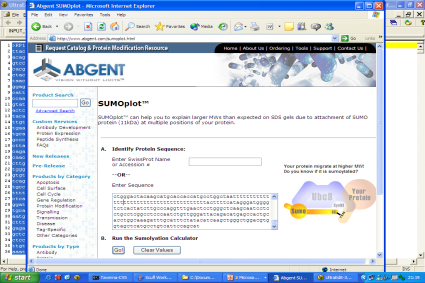 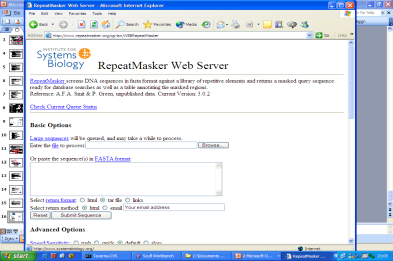 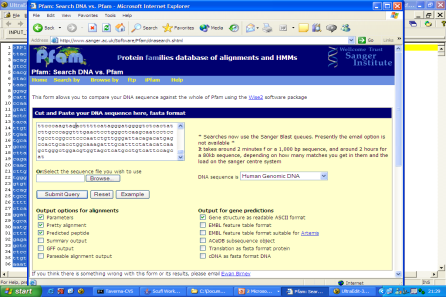 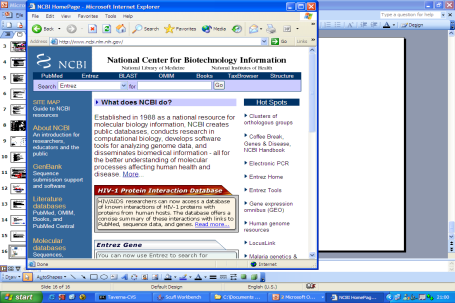 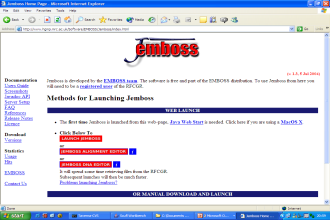 Bioinformatics research combines:
Data resources (public and private)
Computational power (standard and custom)
Researchers and collaborators
What that means for Bioinformatics
Sequential use of distributed tools
Incompatible input and output formats
Challenging to record/reproduce/tweak
parameter selections
service selection
results of each step
OK for one gene or one protein, but what about 10,000?
Analysing large data sets requires programmatic help
Workflow as a Solution
Sophisticated analysis pipeline
Graphical representation of executable analysis
Combine a set of services to analyse or manage data (local or remote)
Data flow from one service (boxes) to the next (connected with arrows)
Iteration – process multiple data items
Automation – rerun workflow
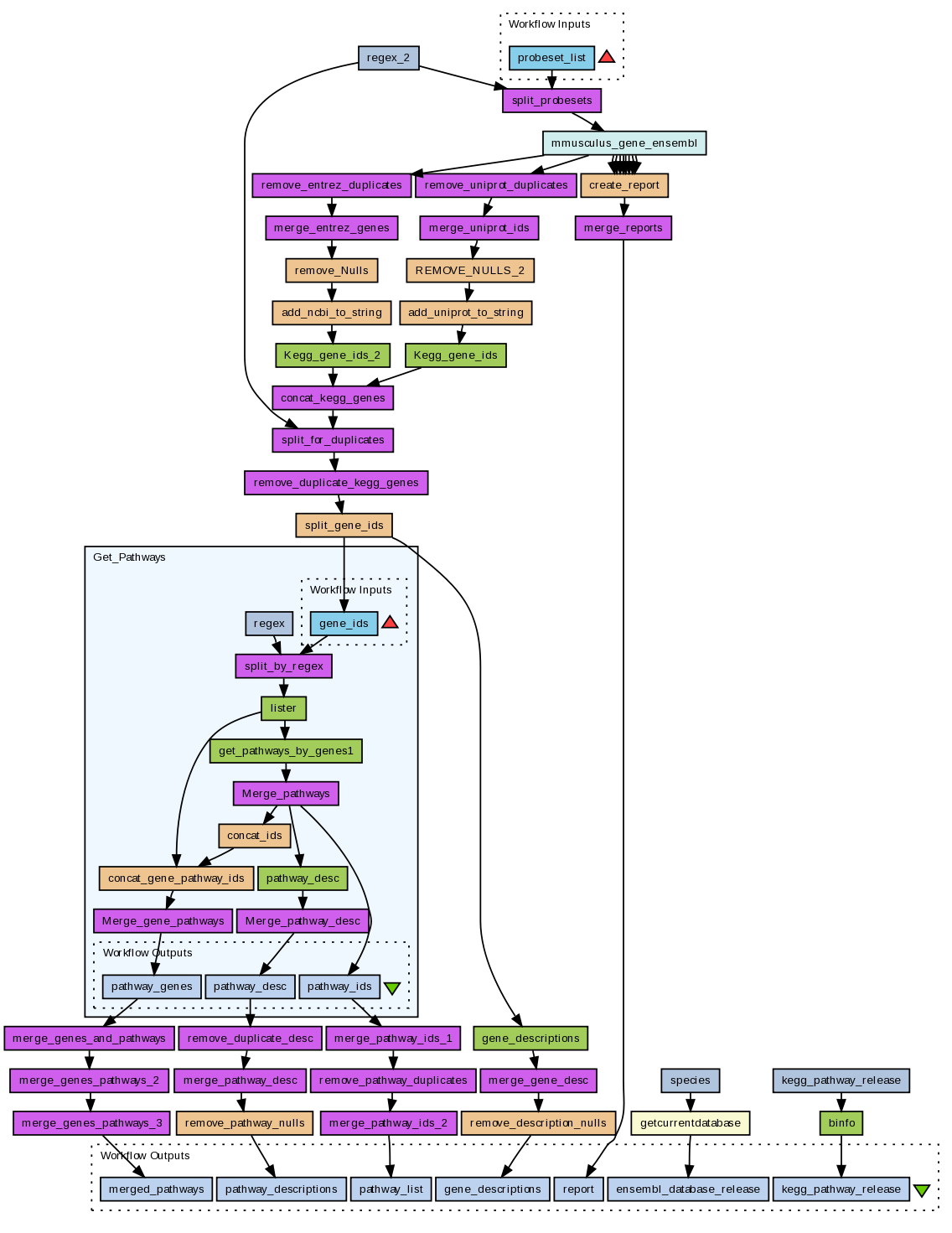 Example Taverna Workflow
Workflow: Get the weather forecast of the day given the city and the country
Green box is a Web Service
Purple boxes are local XML services to assemble/ extract XML
Blue boxes are workflow input and output ports 
Arrows define the direction of data flow
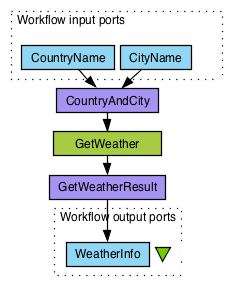 Workflows as a solution
Flow of data from one tool to the next is automatic – just connect inputs and outputs
Incompatibilities overcome in the workflow with helper services (shims)
Allowing new tool combinations
Workflow engine records parameter values and algorithms – provenance 
Workflows can include data integration and visualization
Iteration over large data sets automatic – ideal for high throughput analysis (e.g. omics)
Reproducible Research
Preventing non-reproducible research
An array of errors
http://www.economist.com/node/21528593
Duke University, 2006 - Prediction of the course of a patient’s lung cancer using expression arrays and recommendations on different chemotherapies from cell cultures – reported in Nature Medicine
3 different groups could not reproduce the results and uncovered mistakes in the original work
If the Analyses were done using Workflows.....
Reviewers could re-run the in-silico experiments and see results for themselves
Methods could be properly examined and criticized by inspecting the workflow
Mistakes and opportunities could be pinpointed earlier
Different Workflow Systems
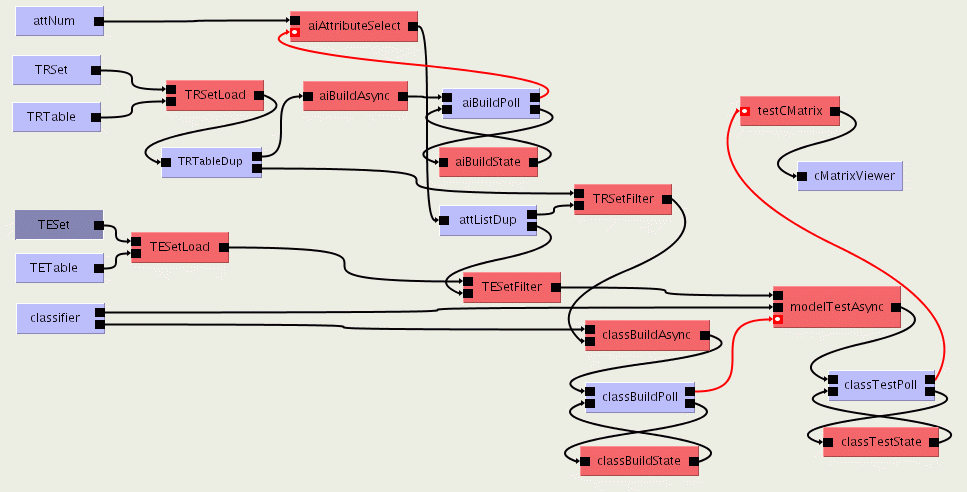 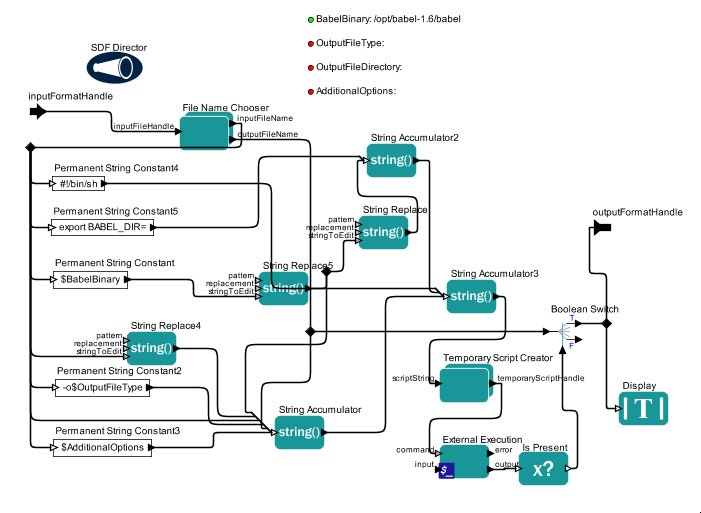 Kepler
Triana
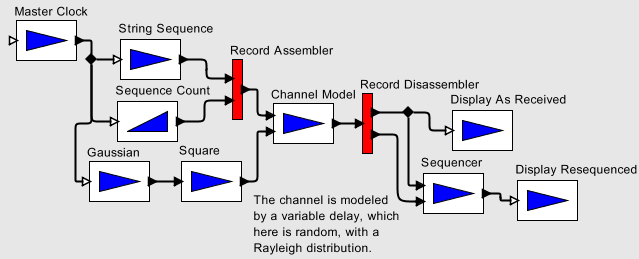 Ptolemy II
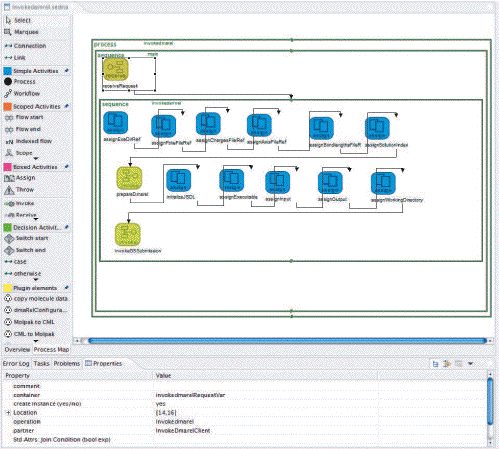 BPEL
Pipeline Pilot
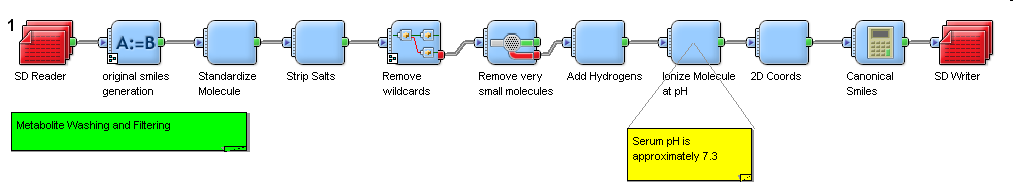 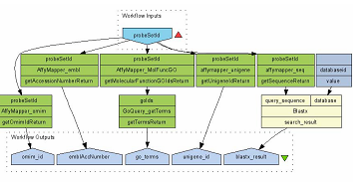 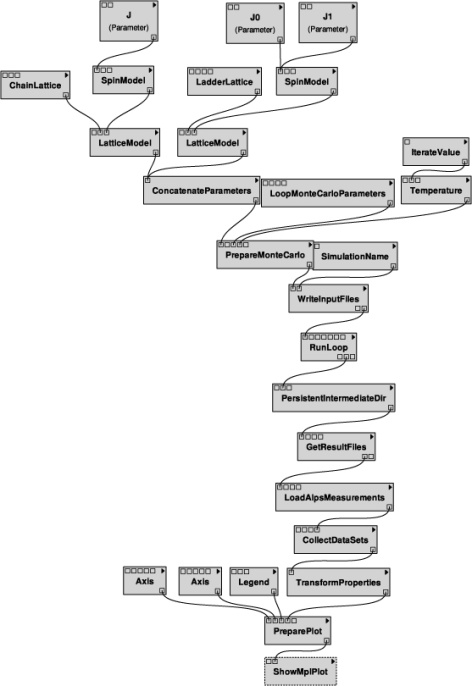 VisTrails
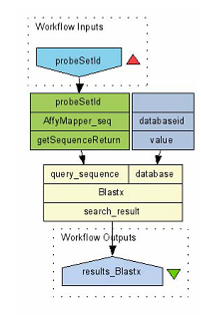 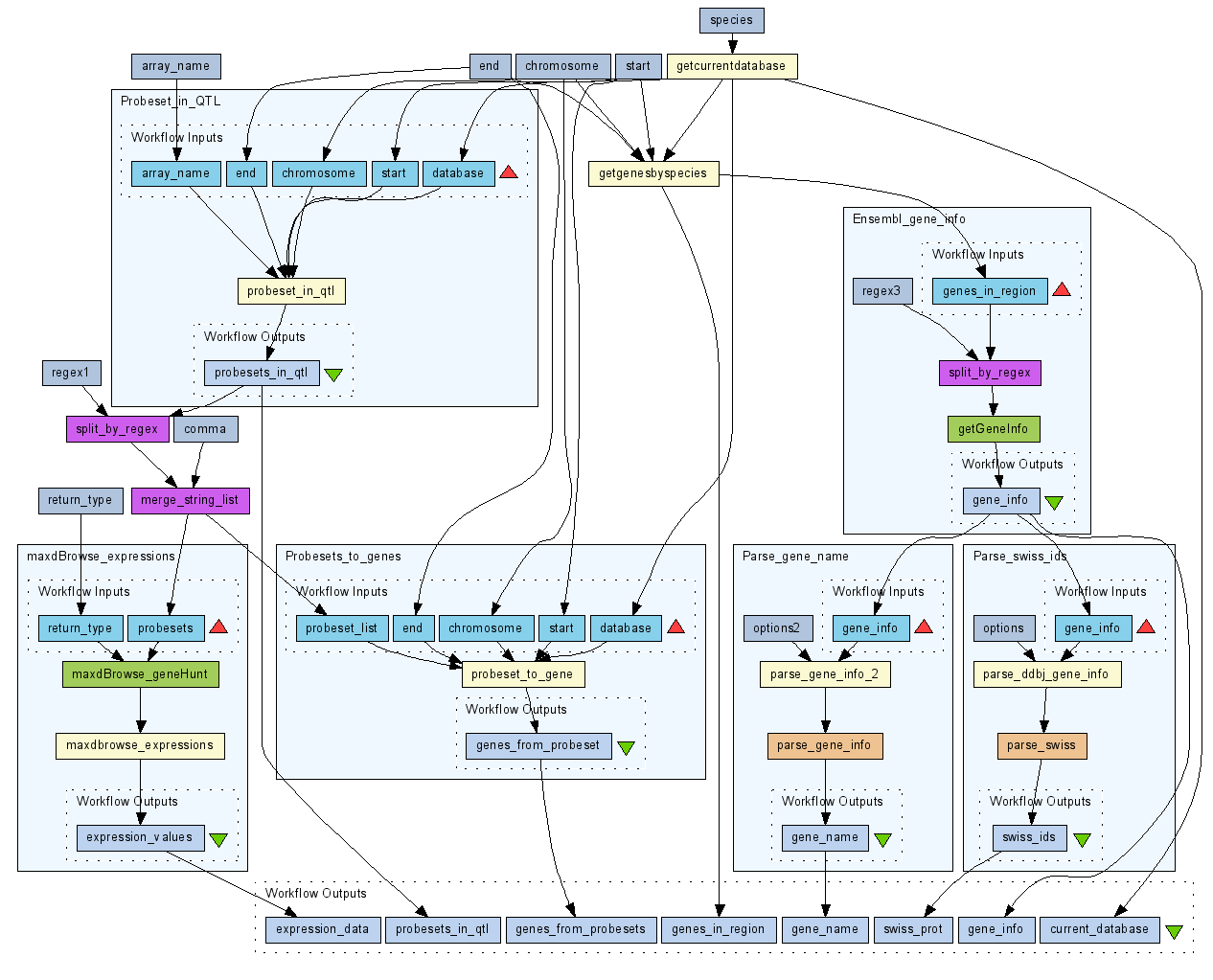 Taverna
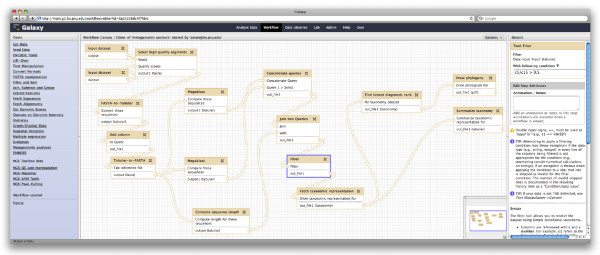 Galaxy
Taverna Workbench
http://www.taverna.org.uk/
Freely available,
open source
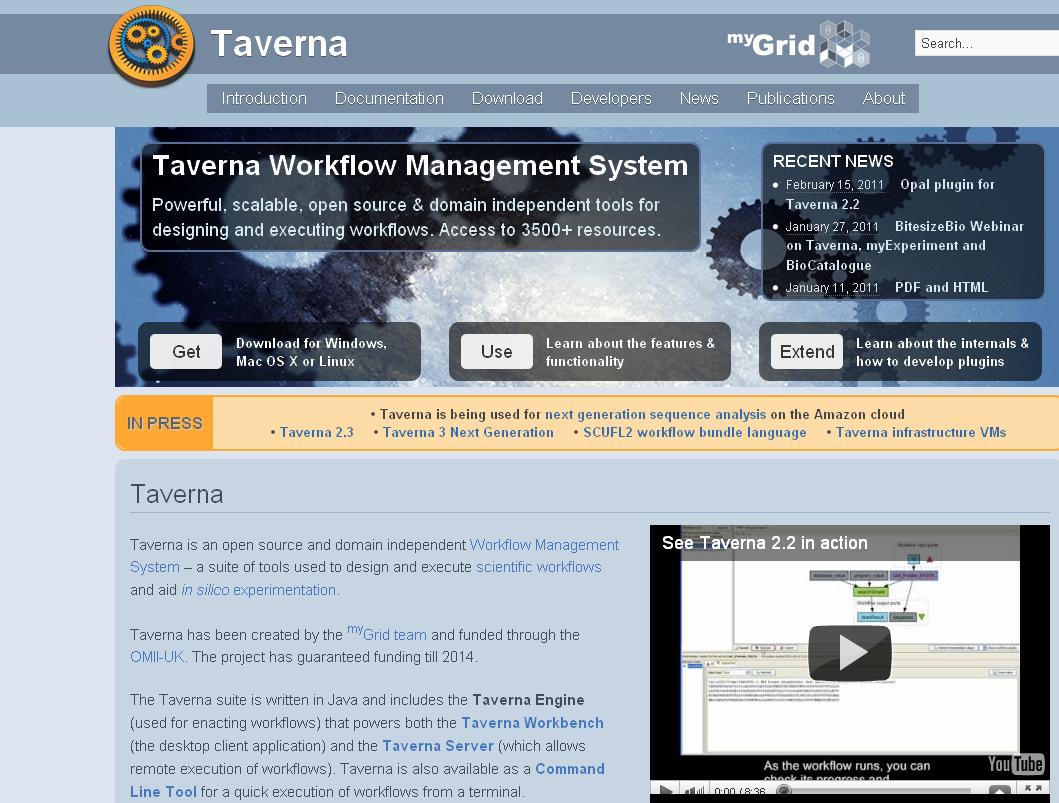 80,000+ downloads 
across versions
Installers for Windows, Mac OS X, Linux
Current version: 2.5.0
Wolstencroft et al. (2013): The Taverna workflow suite: designing and executingworkflows of Web Services on the desktop, web or in the cloud”, Nucleic Acids Research, 41(W1): W557-W561. doi:10.1093/nar/gkt328
Taverna Workflow System
http://www.taverna.org.uk
History:
2003: Taverna 0.1 (300 downloads)
2014: Taverna 2.5.0 (5100 downloads)
Products:
Taverna Workbench
Taverna Server
Taverna Command line
Taverna Online
Taverna Player
Plugins and integrations
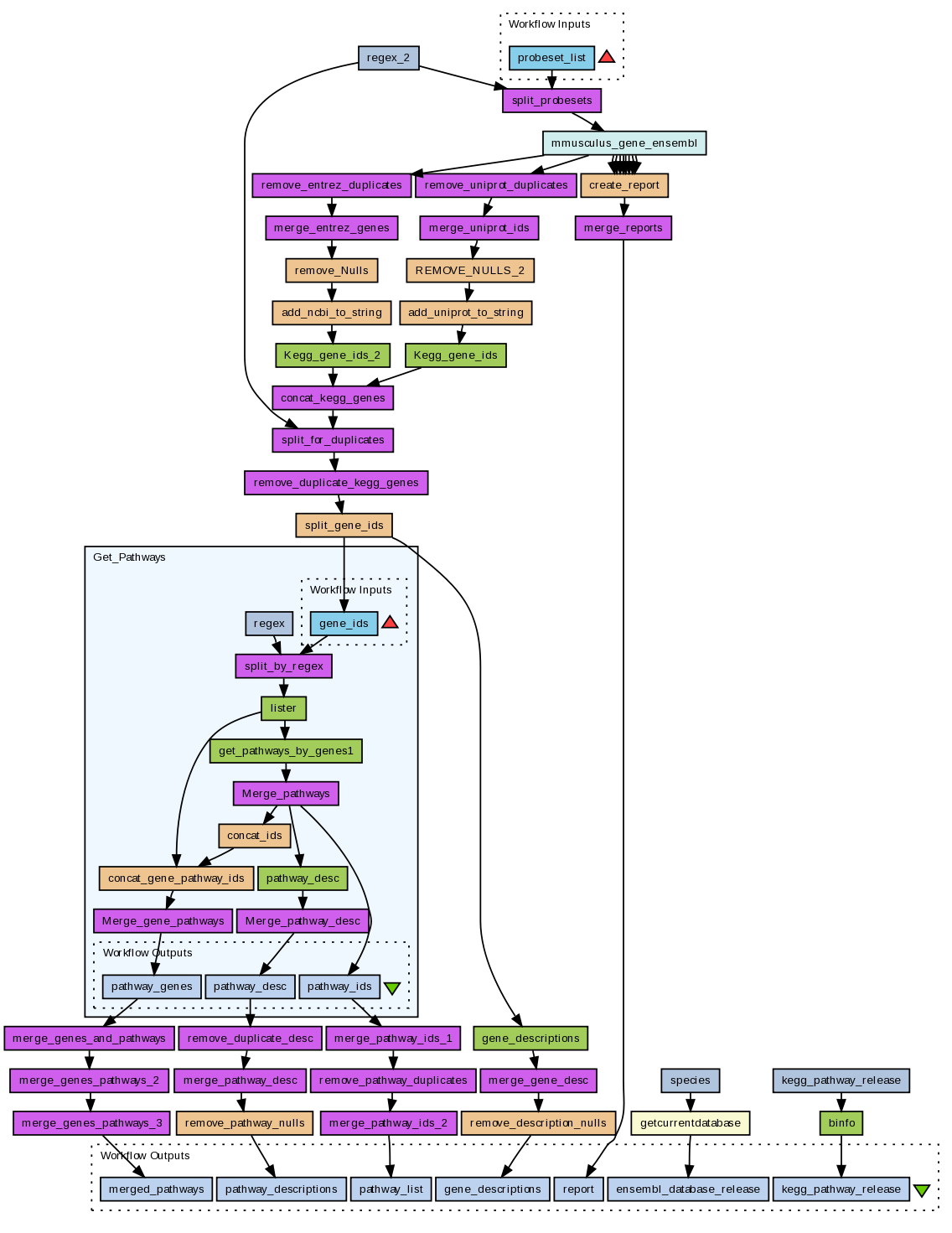 Taverna editions and extensibility
Taverna is a generic workflow system that can be extended by plugins and customized for use in different domains.

The Taverna editions are pre-built downloads of Taverna with plugins for the most popular domains.
Core
Astronomy
Bioinformatics
Biodiversity
Digital Preservation
Enterprise
http://www.taverna.org.uk/download/workbench/2-5/
Taverna Workbench
Workflow engine 
to run workflows
Web Services
e.g. KEGG
Programming
libraries
e.g. libSBML
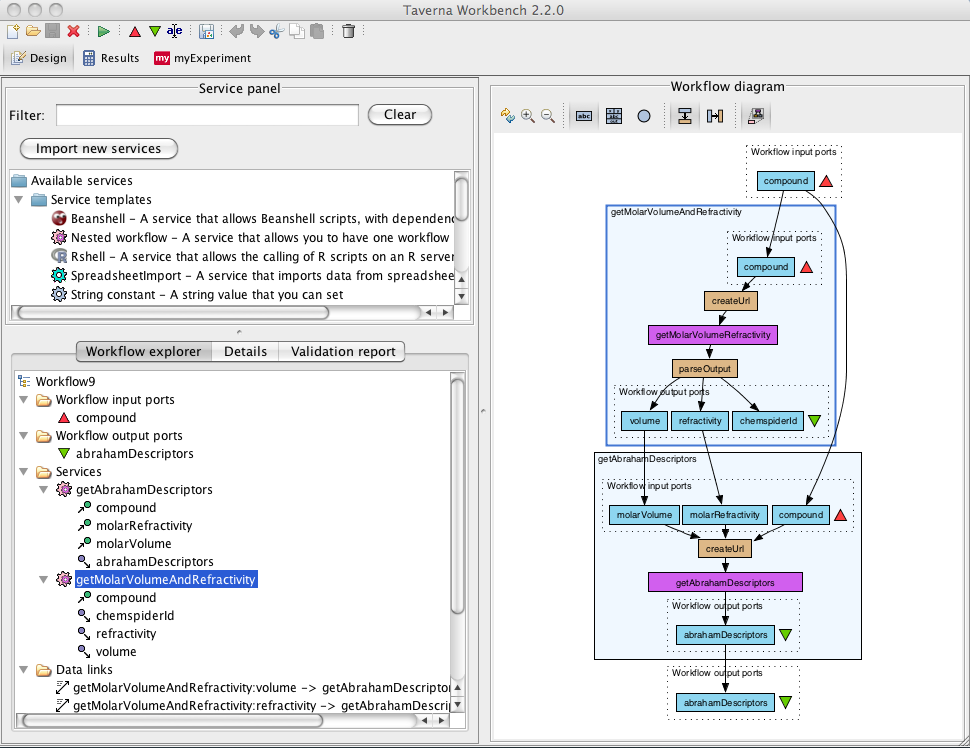 List of services
Construct and 
visualise workflows
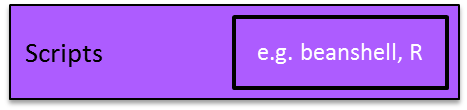 Using Tools and Services from Taverna workflows
Web Services
WSDL
REST
Data services
BioMart 
Local scripts:
R
Beanshell
Command line (e.g. Python, Perl)
Other workflows
And more..... Add your own!
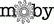 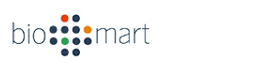 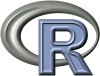 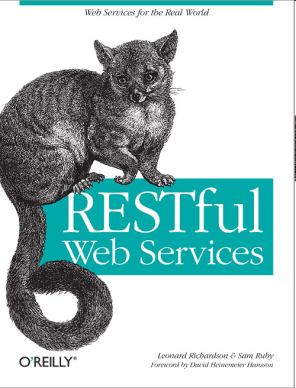 What are Web Services?
Web Services: HTTP-based programmatic access (API). Instead of “GET me the web page http://example.com/cat-pics”, Web Services allow “GET me a genome sequence http://example.com/gene/WAP_RAT”

    Connect to and use remote services from your computer in an automated way
	NOT the same as services on the web (i.e. forms that shows results as a web page)
Who Provides the Services?
Open domain services and resources
Taverna accesses thousands of services
Third party – we don’t own them – we didn’t build them
All the major providers
NCBI, DDBJ, EBI …
Enforce NO common data model.
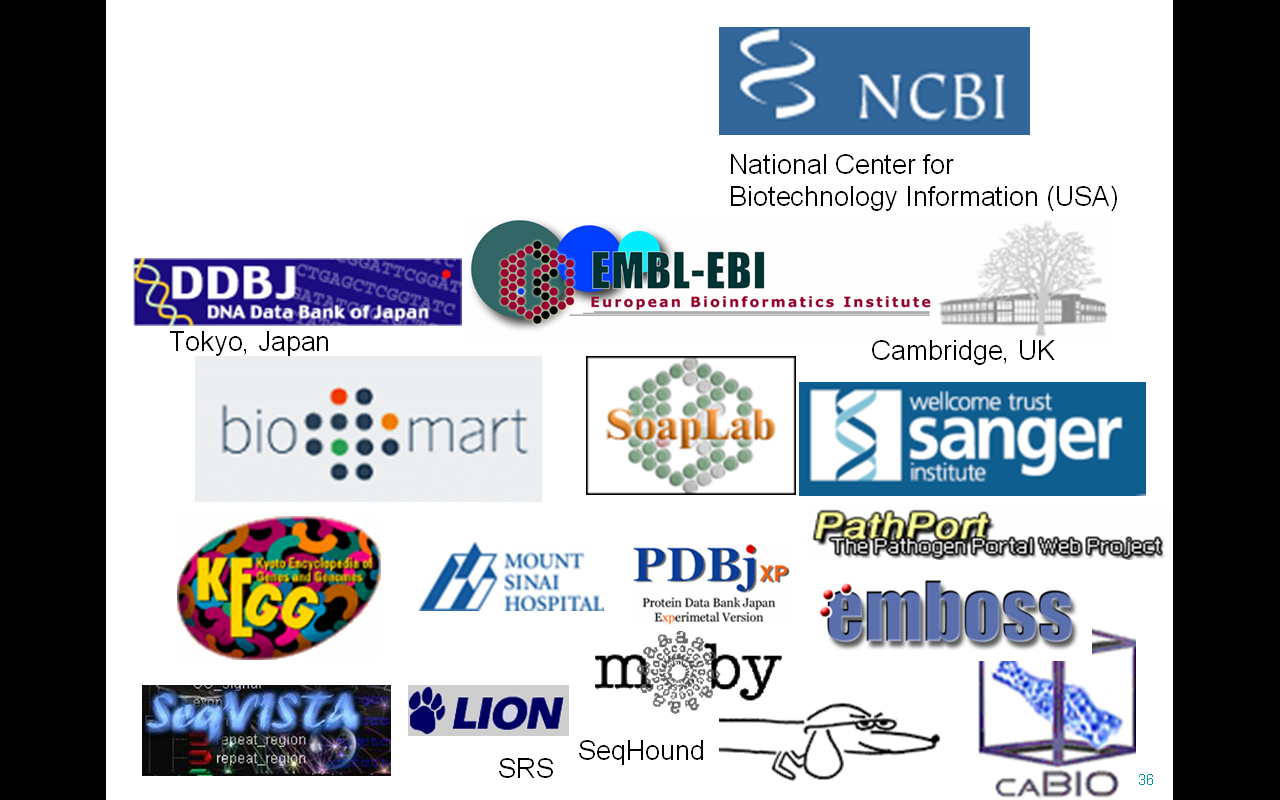 How do you use the services?
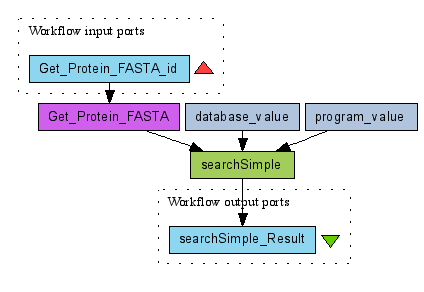 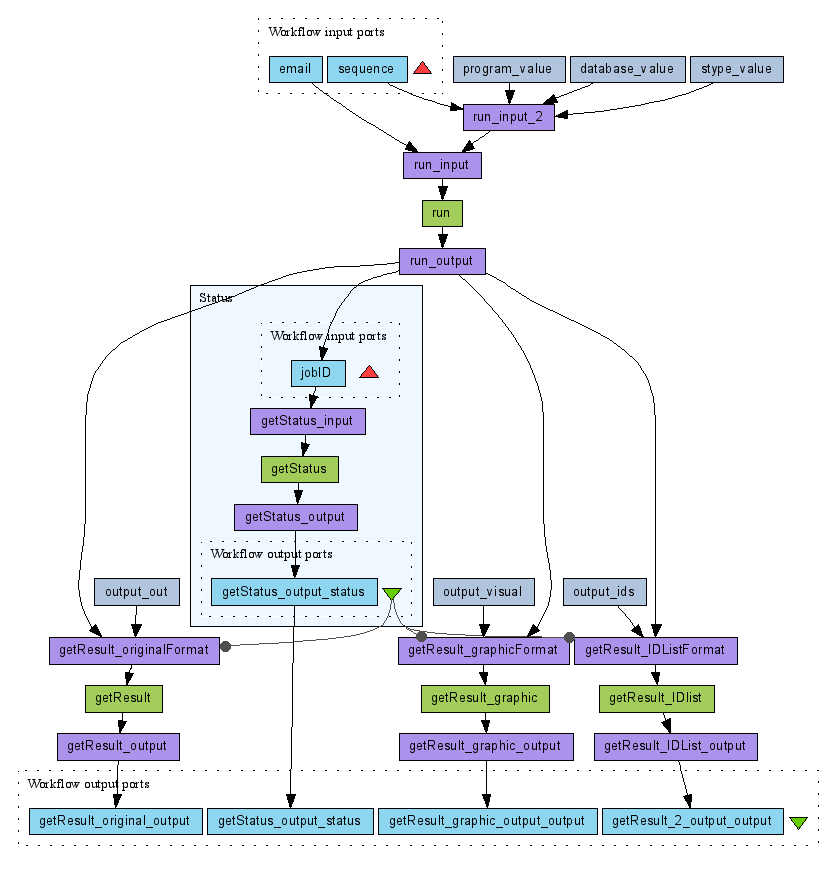 Simple WSDL 
services
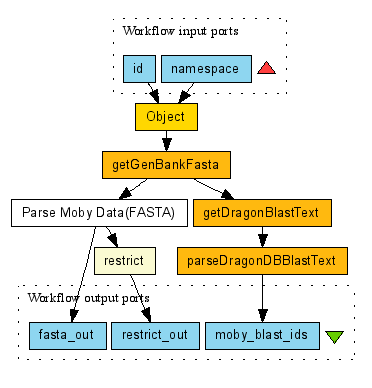 BioMoby Semantic 
Services
Asynchronous services(Submit, Wait, Fetch)
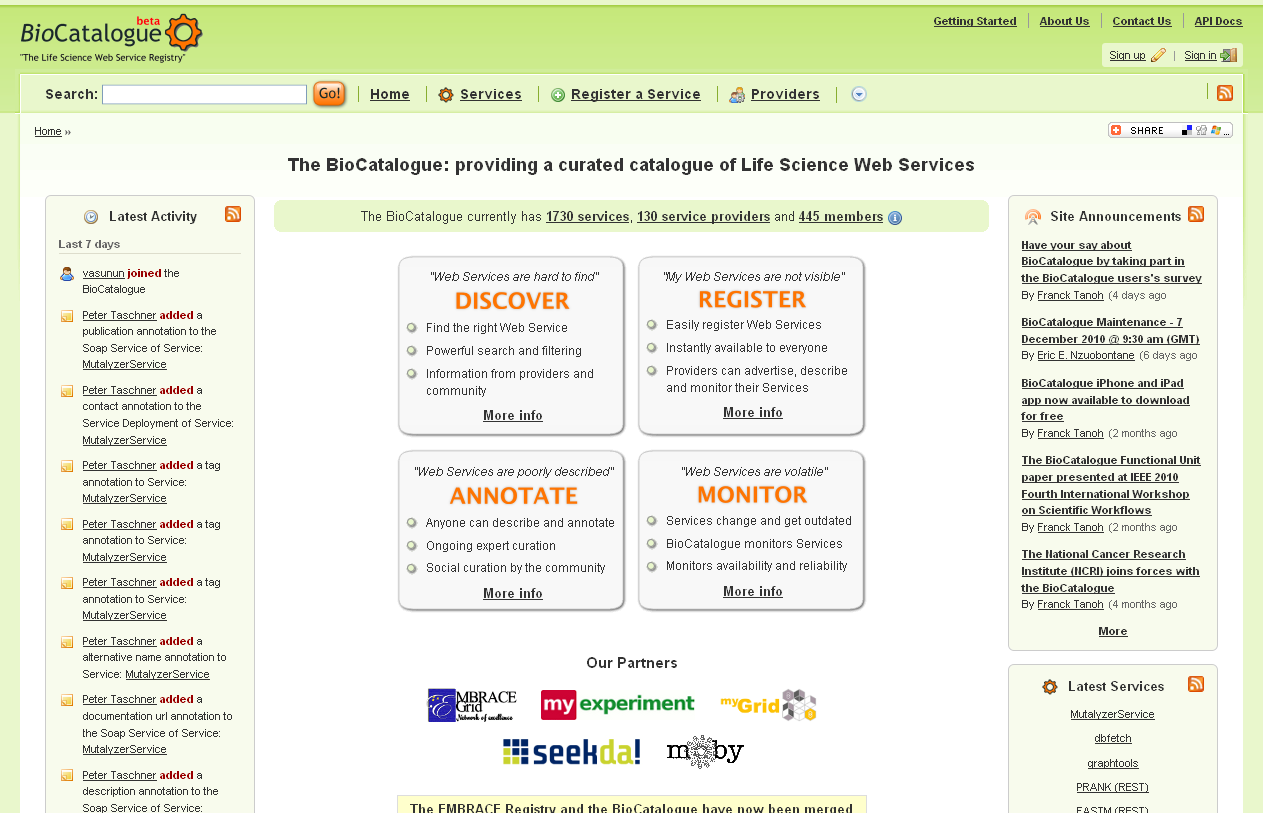 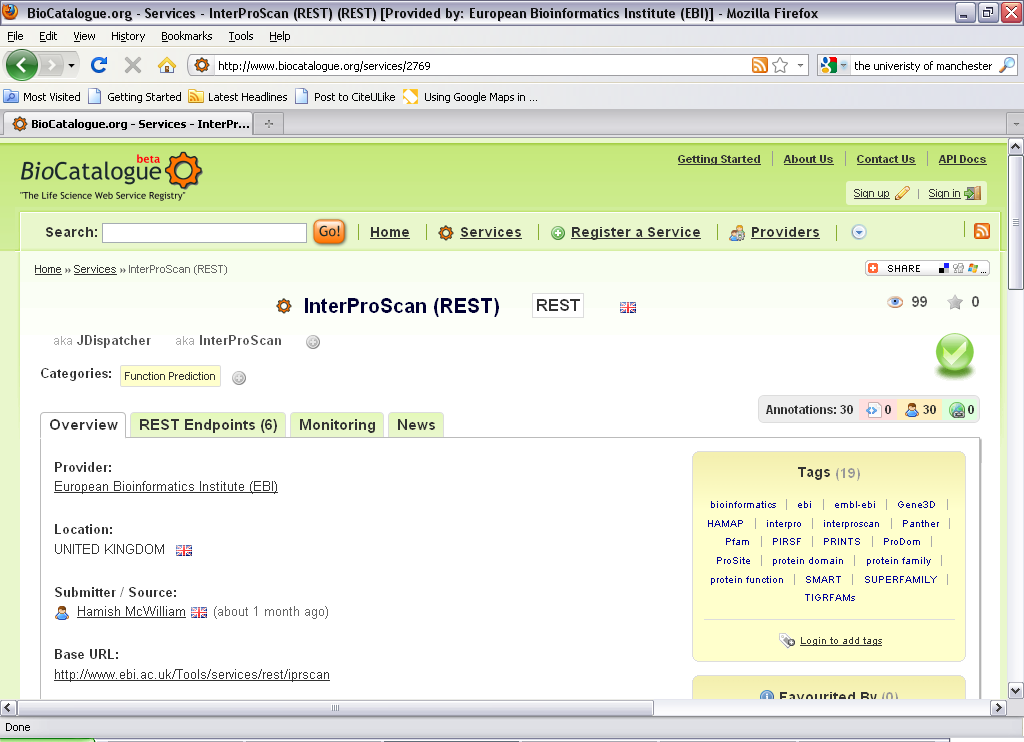 Monitoring
Provider
Tags
Submitter
Service Description
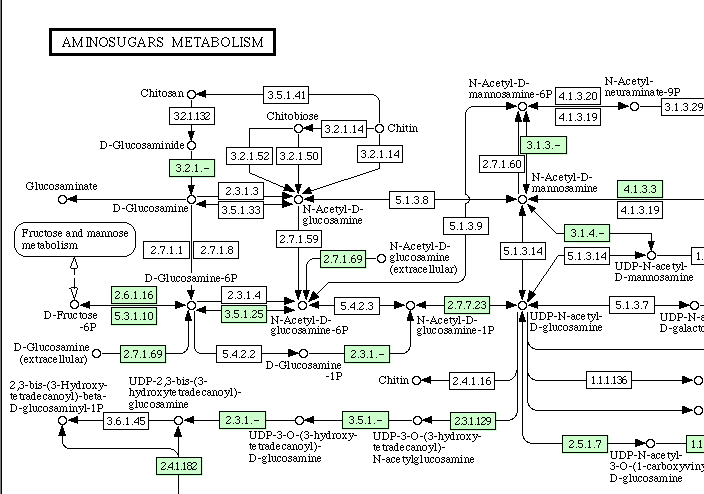 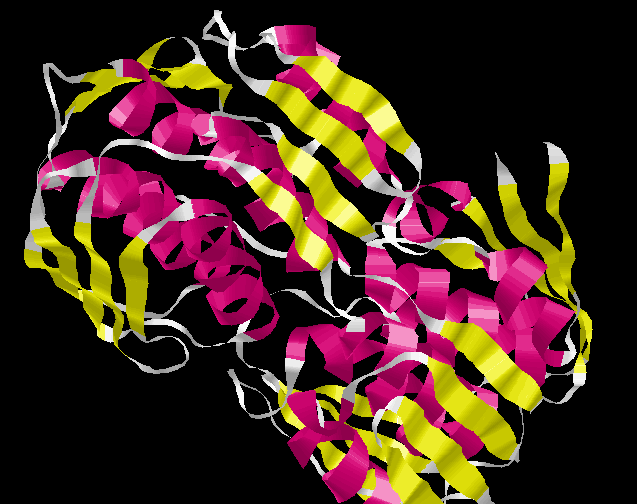 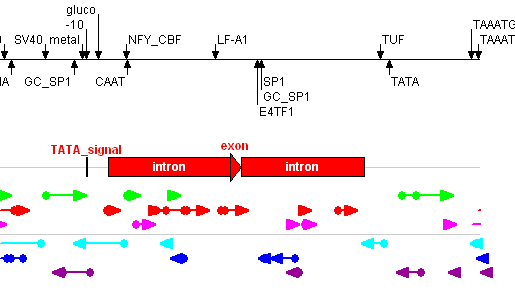 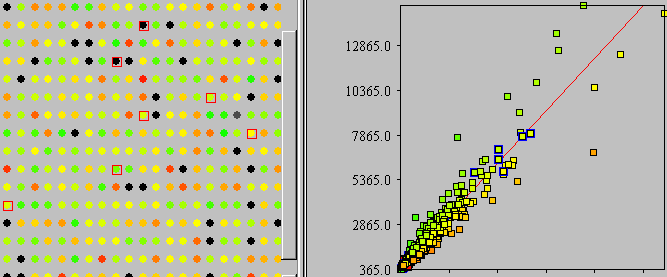 What do Scientists use Taverna for?
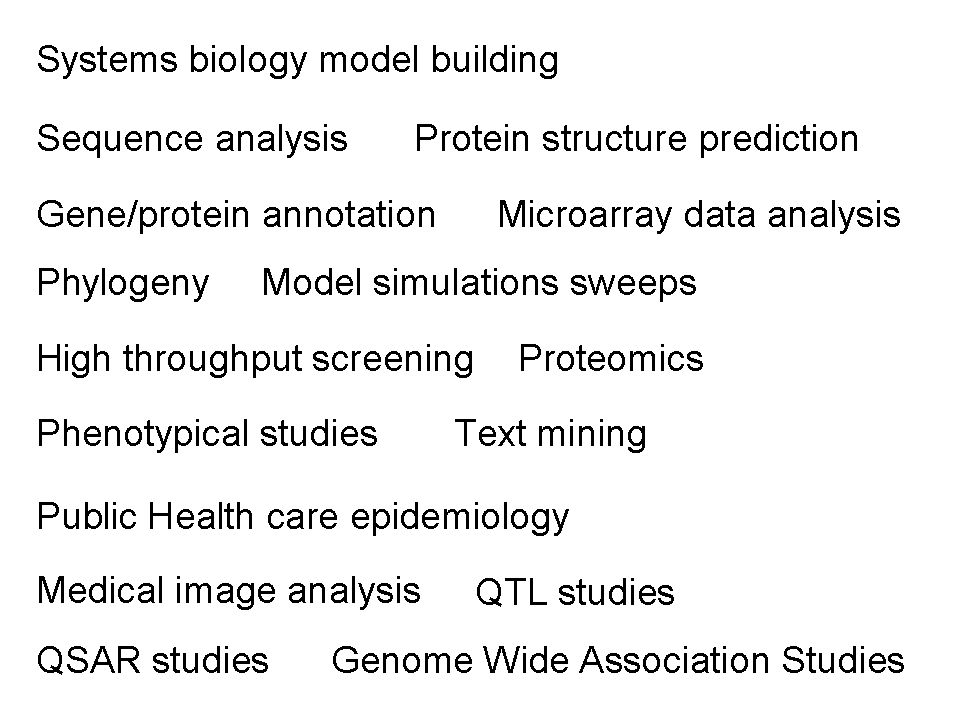 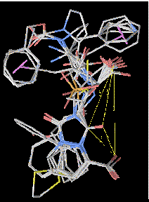 Astronomy
 
Music

Meteorology

Social Science

Cheminformatics
Research Example
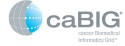 Lymphoma Prediction Workflow
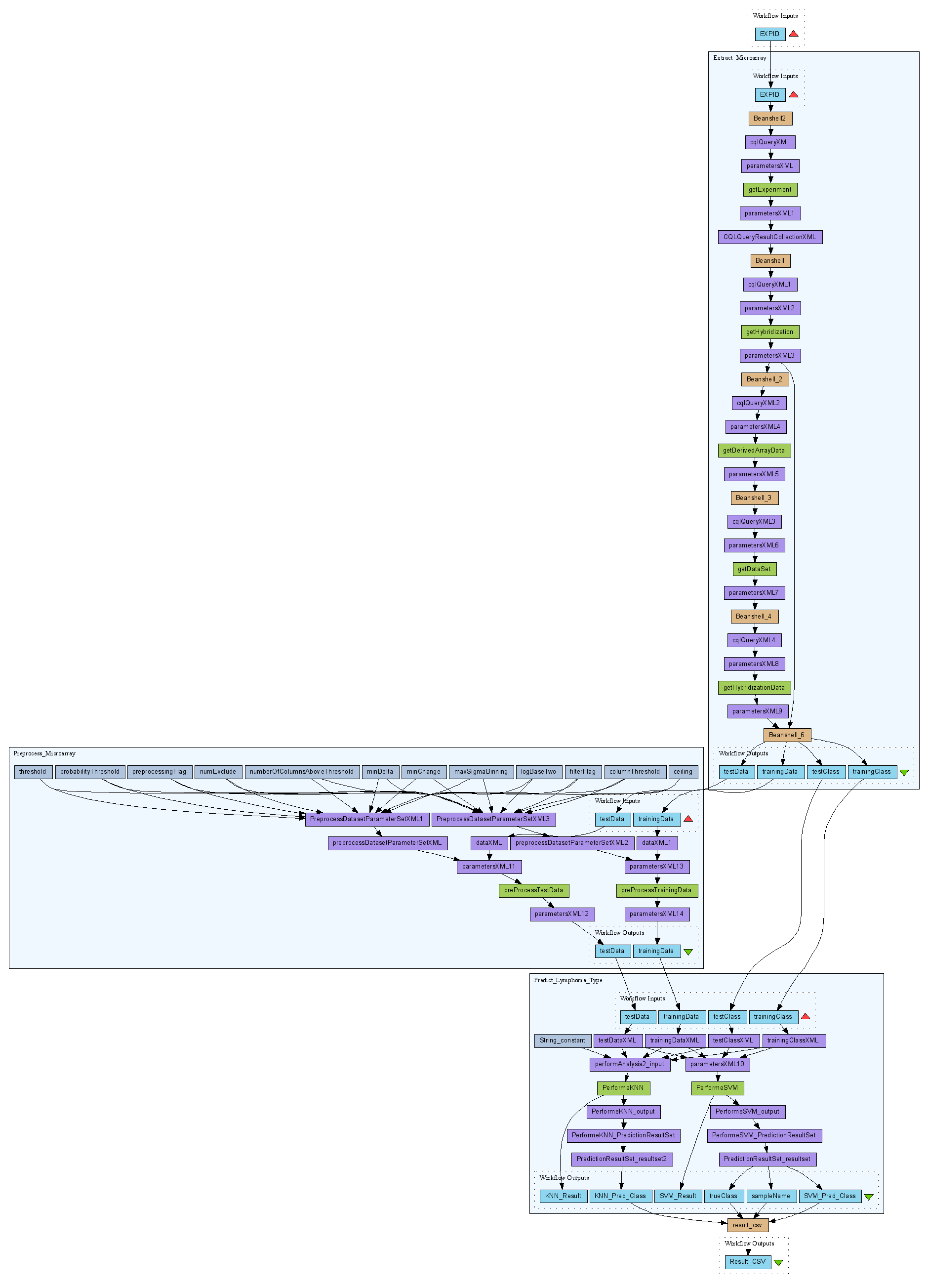 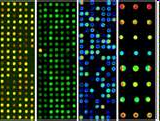 caArray
MicroArray from 
tumor tissue
Use gene-expression patterns associated with two lymphoma types to predict the type of an unknown sample.
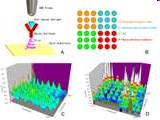 Microarray 
preprocessing
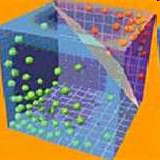 Lymphoma 
prediction
Wei Tan  Univ. Chicago
GenePattern
Ack. Juli Klemm, Xiaopeng Bian, Rashmi Srinivasa (NCI)
Jared Nedzel (MIT)
Systems Biology Data Integration
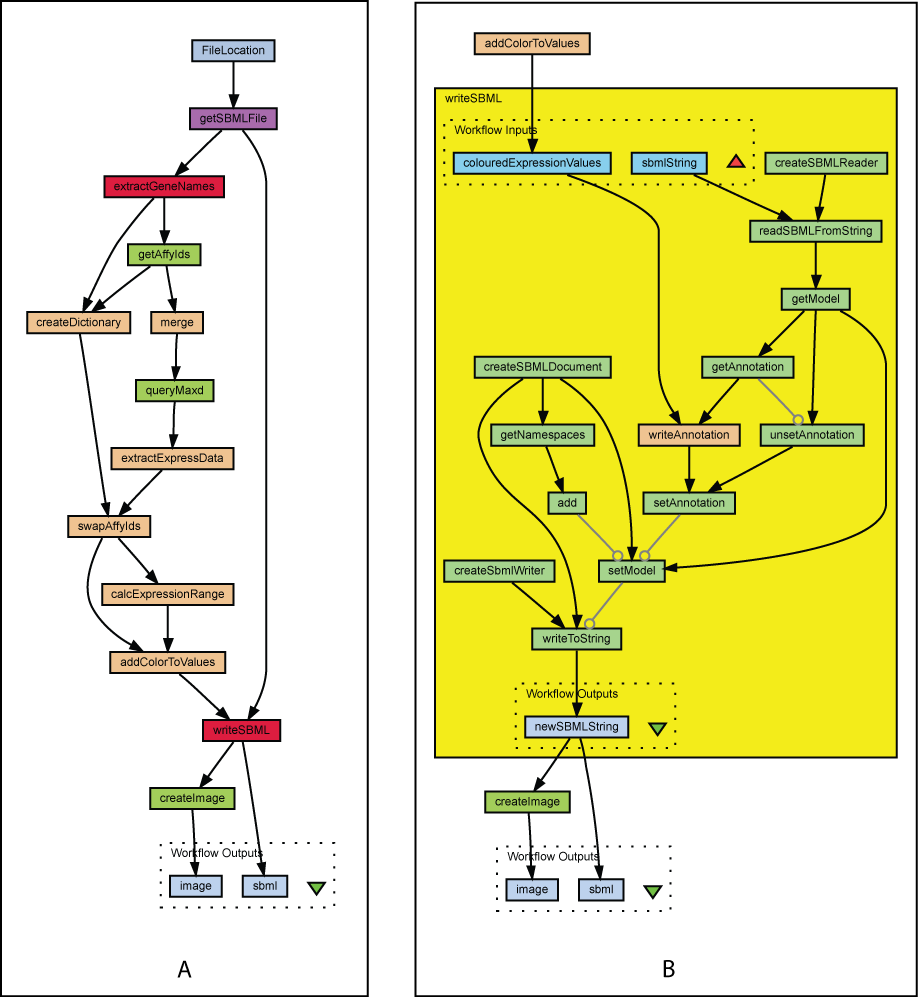 Read enzyme names from SBML
Query maxd database using enzyme names
Calculate colours based on gene expn level
Create new SBML model with new colour nodes
Mapping transcriptomics data onto SBML models
Peter Li, Doug Kell, U Manchester
Workflows are …
... records and protocols (i.e. your in silico experimental method)
... know-how and intellectual property
... hard work to develop and get right
…..re-usable methods (i.e. you can build on the work of others)
So why not share and re-use them
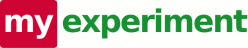 Workflow Repository
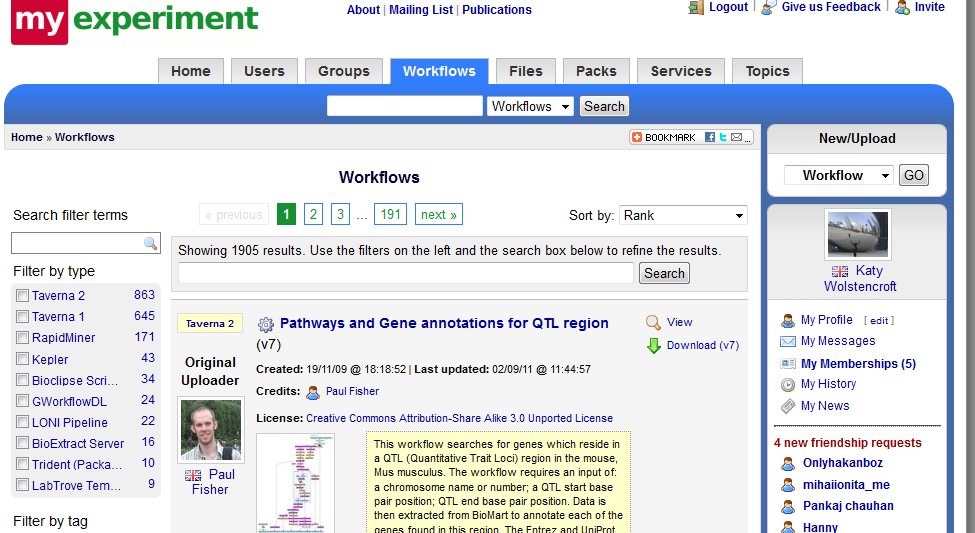 Just Enough Sharing….
myExperiment can provide a central location for workflows from one community/group
myExperiment allows you to say
Who can look at your workflow
Who can download your workflow
Who can modify your workflow
Who can run your workflow
Ownership and attribution
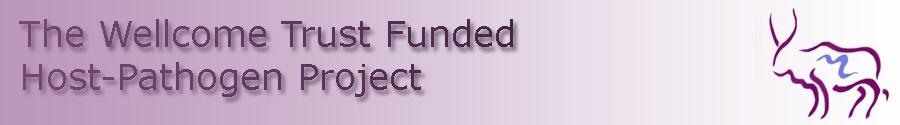 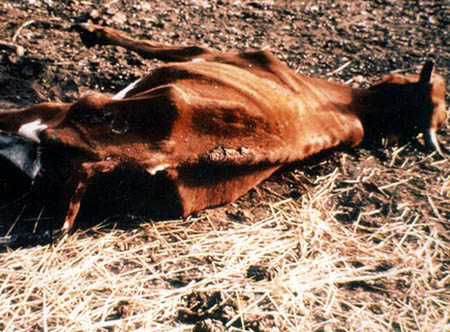 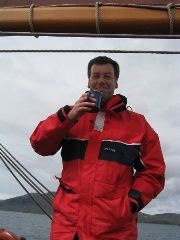 Steve Kemp
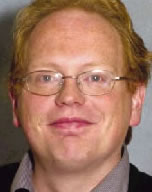 Andy Brass
Trypanosomiasis (Sleeping Sickness) in sub-Saharan AfricaMicroarray dataQTL data
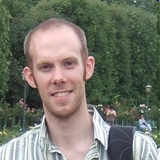 Paul Fisher
Slides from Paul Fisher
http://www.genomics.liv.ac.uk/tryps/
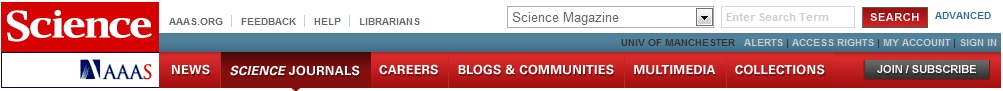 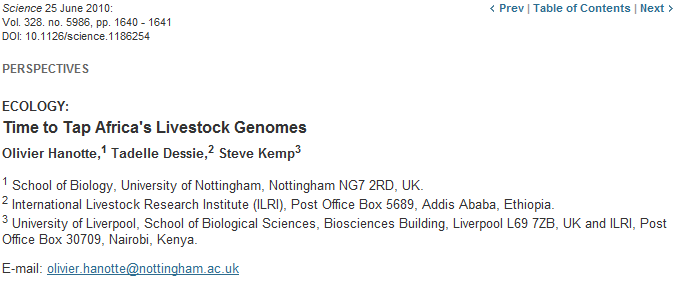 Cattle Disease Research
$4 billion US

Different breeds of African Cattle
 some resistant
Some susceptible

African Livestock adaptations:
 More productive
 Increases disease resistance
 Selection of traits

Potential outcomes: 
 Food security
 Understanding resistance
 Understanding environmental 
 Understanding diversity

http://www.bbc.co.uk/news/10403254
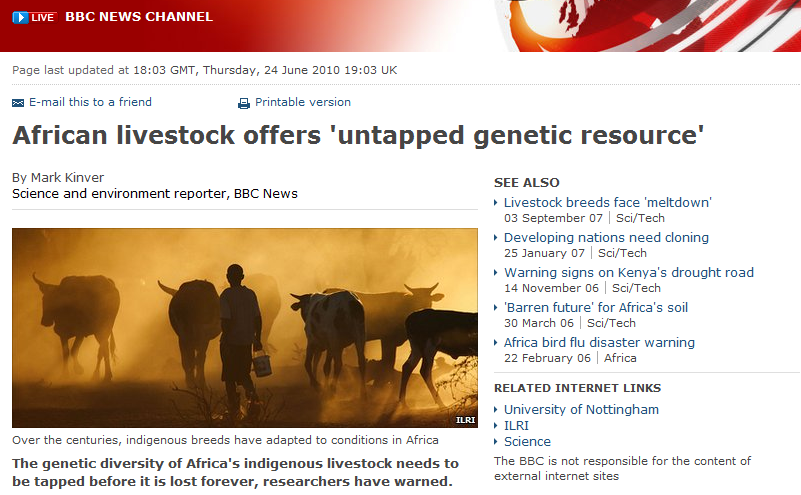 QTL + Microarrays
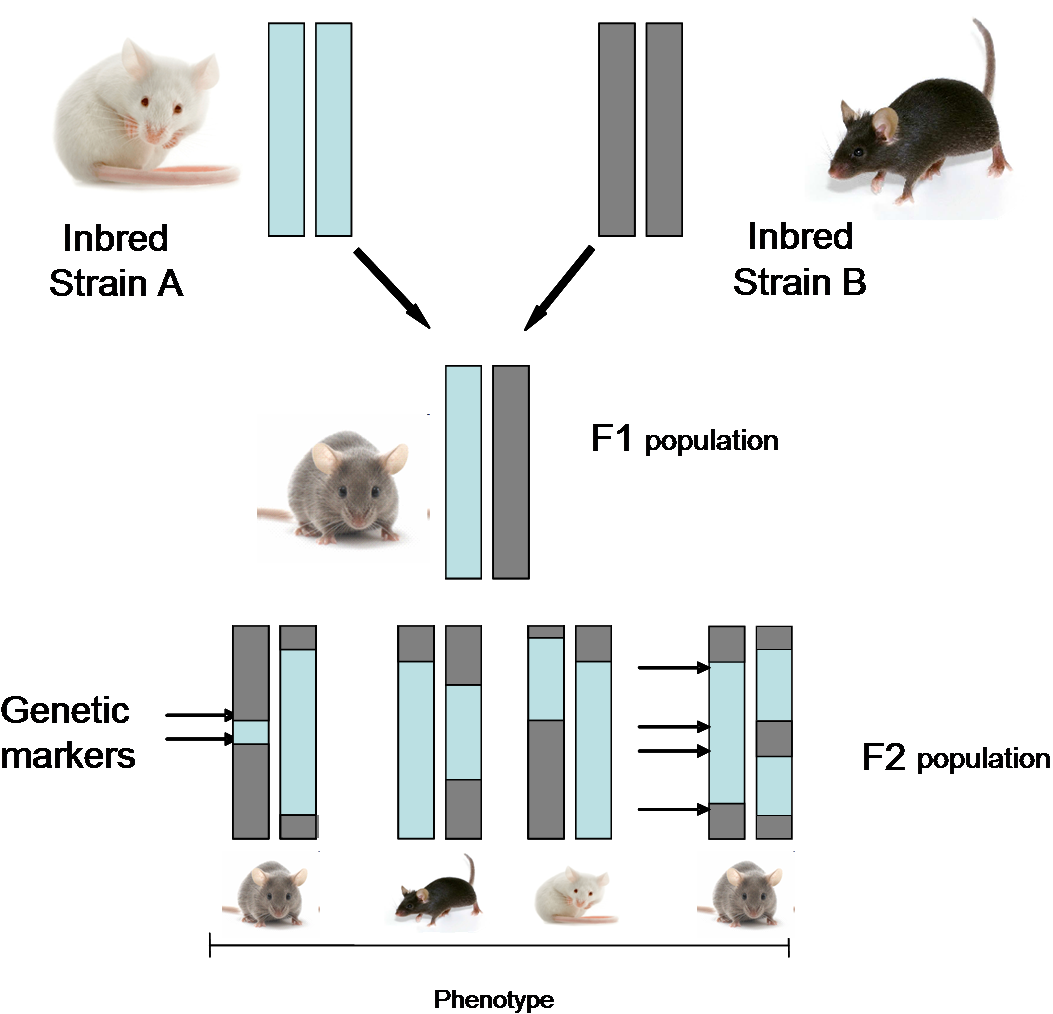 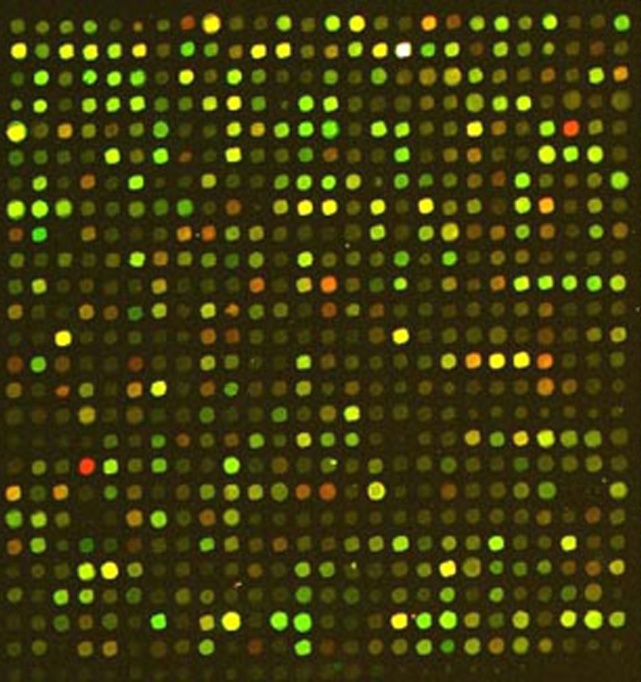 Reuse, Recycle, Repurpose Workflows
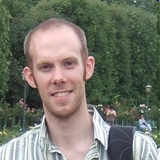 Identify QTg and pathways implicated in resistance to Trypanosomiasis in cattle
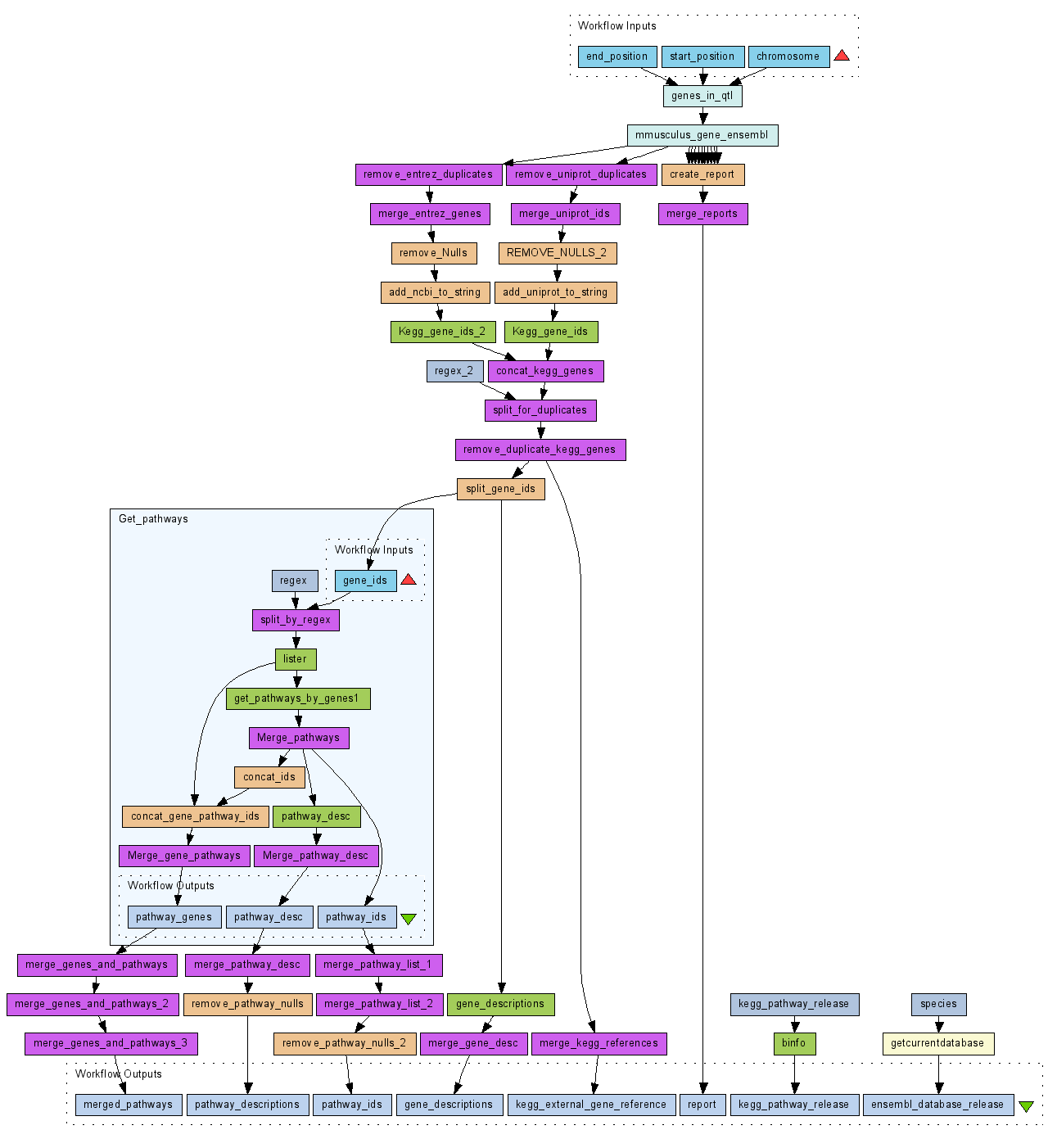 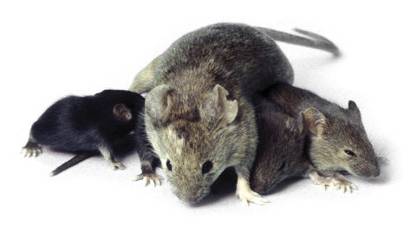 Dr Paul Fisher
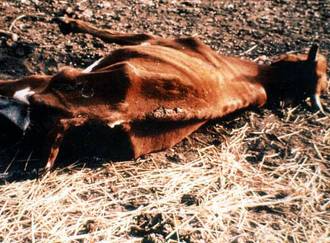 Dr Jo Pennock
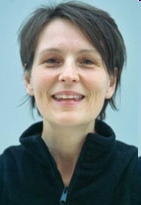 Identify the QTg and pathways of colitis and helminth infections in the mouse model
PubMed ID: 20687192
doi:10.1186/1471-2164-14-127
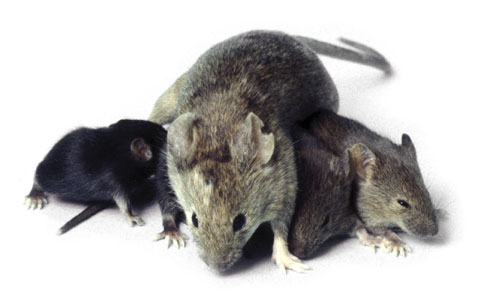 Another Host, Another Parasite...but the SAME Method
Mouse whipworm infection  - parasite model of the human parasite - Trichuris trichuria
Understanding Phenotype
Comparing resistant vs susceptible strains – Microarrays
Understanding Genotype
Mapping quantitative traits – Classical genetics QTL
Joanne Pennock, Richard Grencis
University of Manchester
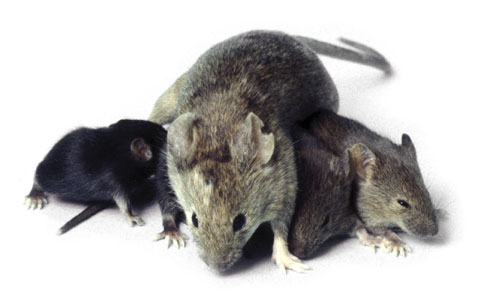 Workflow Results
Identified the biological pathways involved in sex dependence in the mouse model, previously believed to be involved in the ability of mice to expel the parasite. 
Manual experimentation: Two year study of candidate genes, processes unidentified 
Workflow experimentation: Two weeks study – identified candidate genes
Joanne Pennock, Richard Grencis
University of Manchester
Workflow Success
Workflow analysed each piece of data systematically
Eliminated user bias and premature filtering of datasets 
The size of the QTL and amount of the microarray data made a manual approach impractical
Workflows capture exactly where data came from and how it was analysed
Workflow output produced a manageable amount of data for the biologists to interpret and verify
“make sense of this data” -> “does this make sense?”
Spectrum of Users
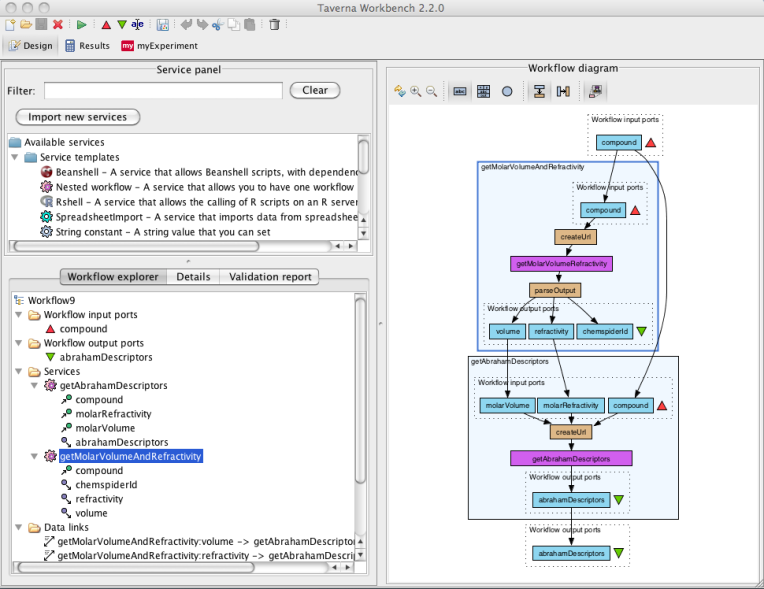 Advanced users design and build workflows (informaticians)
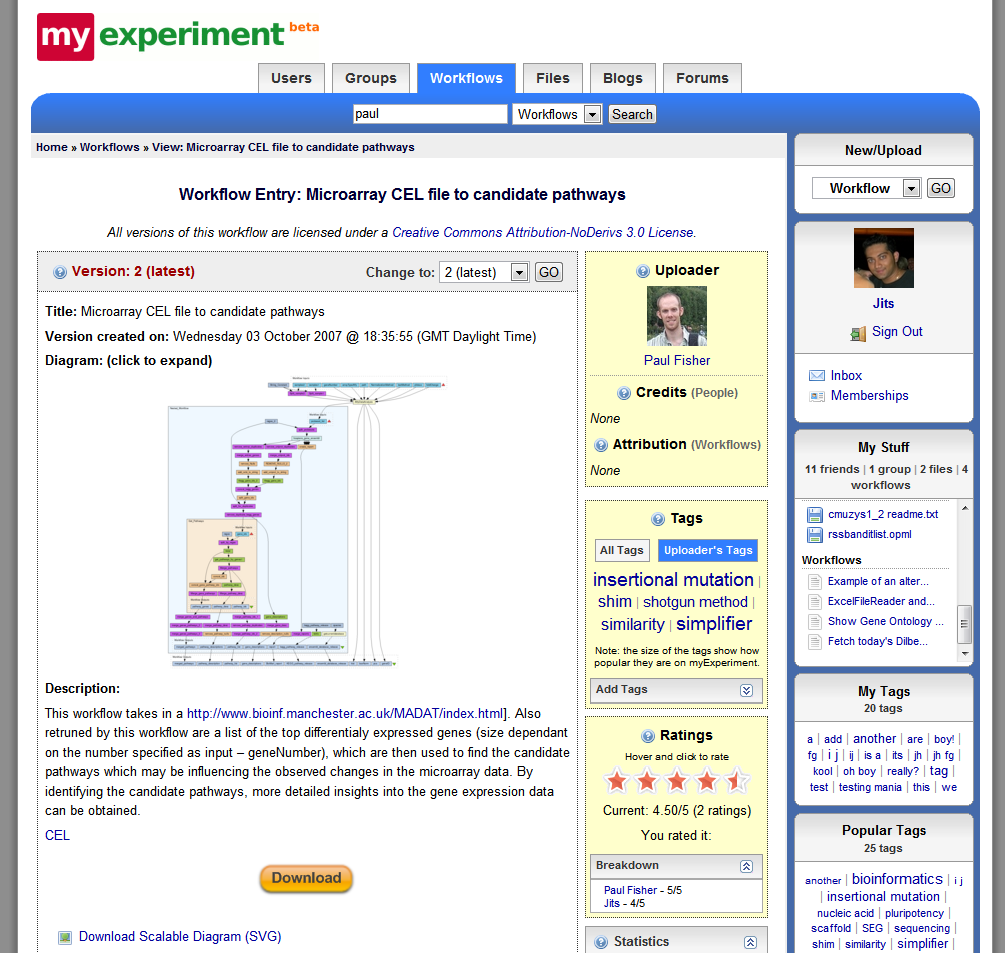 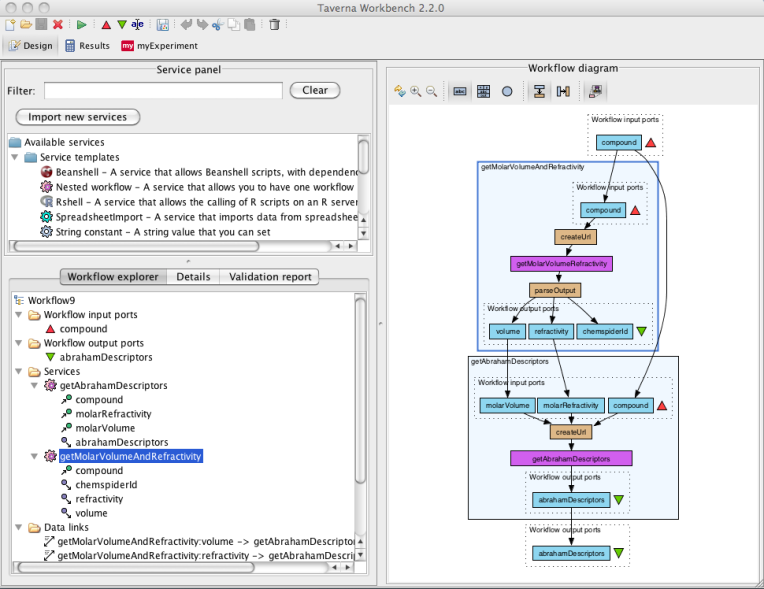 Intermediate users reuse and modify existing workflows or components
Others “replay” workflows through web page
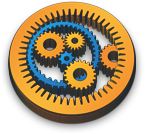 Taverna
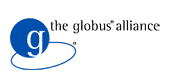 A Collection of Tools
Client User Interfaces
Workflow Repository
Workflow GUI Workbench
and 3rd party plug-ins
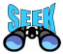 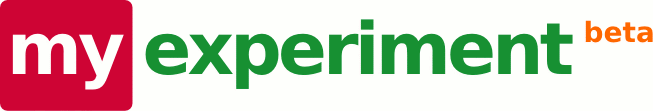 Web Portals
Service Catalogue
E-Laboratories
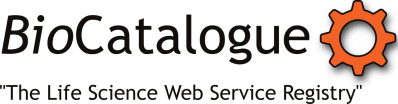 Provenance Store
Workflow Server
Programming and 
APIs
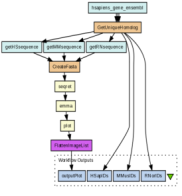 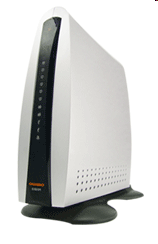 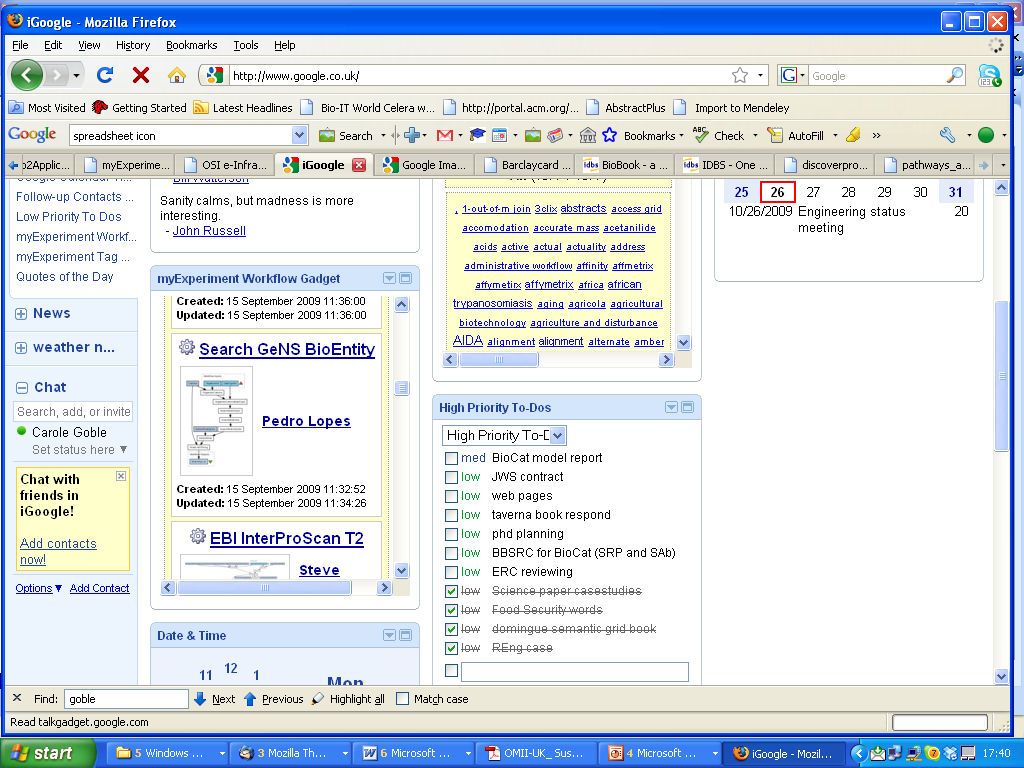 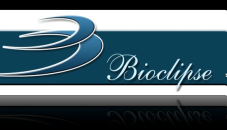 Activity and Service Plug-in Manager
W3CPROV
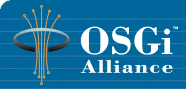 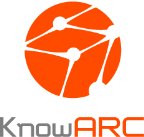 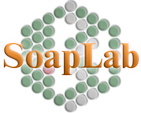 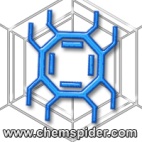 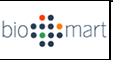 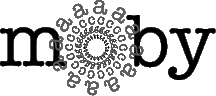 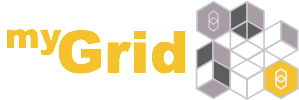 Secure Service Access, and Programming APIs
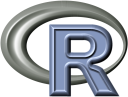 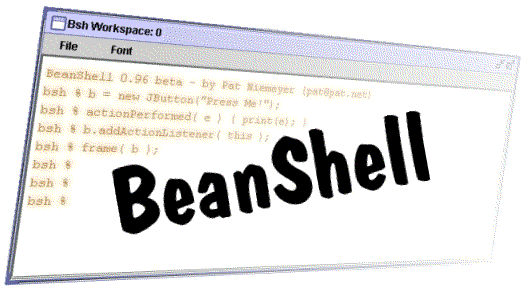 Summary – Workflow Advantages
Informatics often relies on data integration and large-scale data analysis
Workflows are a mechanism for linking together resources and analyses
Promote reproducible research
Find and use successful analysis methods developed by others with myExperiment
More Information
Taverna
http://www.taverna.org.uk 

myExperiment
http://www.myexperiment.org 
 
BioCatalogue
http://www.biocatalogue.org
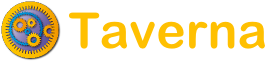 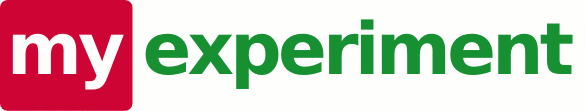 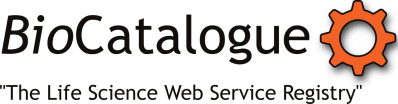 Tutorials
Using Taverna to design and build workflows
Reusing workflows from myExperiment
Finding and using different services: 
	REST, Xpath, Beanshell, R, …
Exploring the workflow engine: iteration, looping, retries, parallel invocation
Web: Taverna Online, Taverna Player
Interactions 
Components